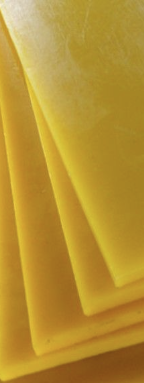 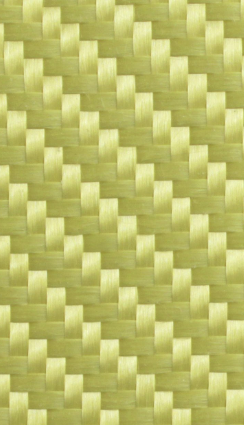 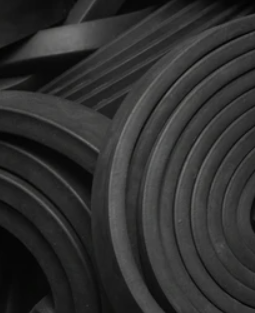 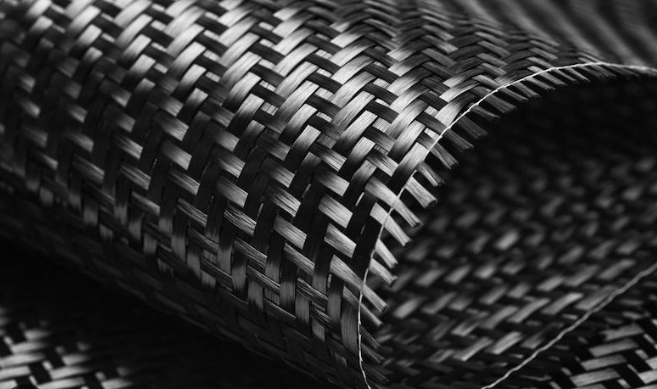 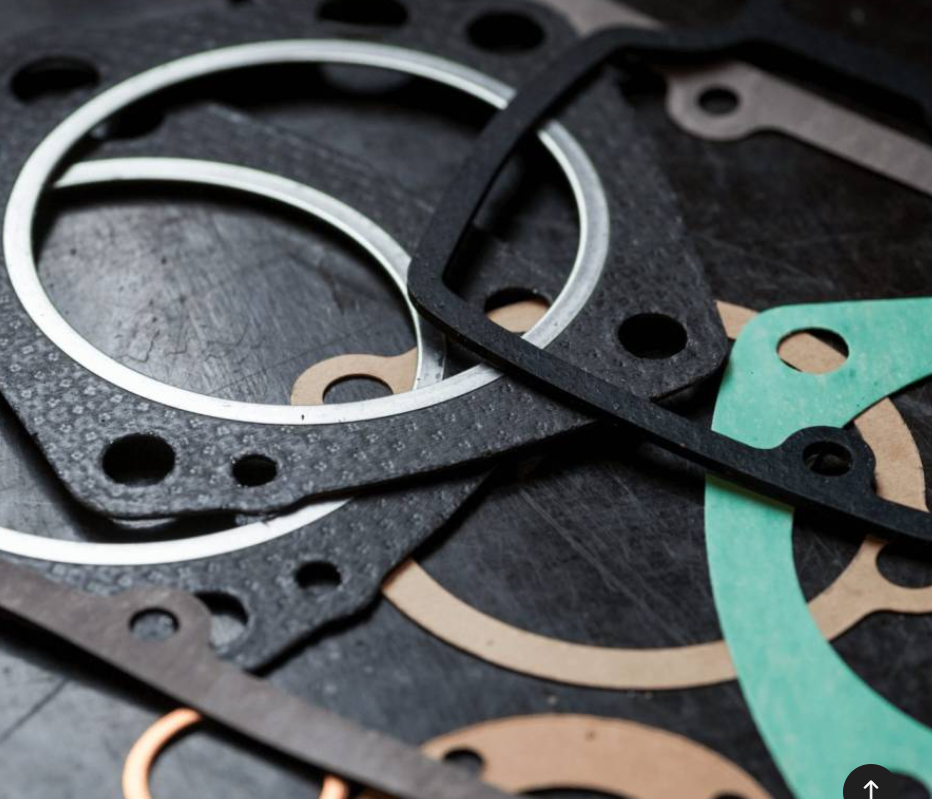 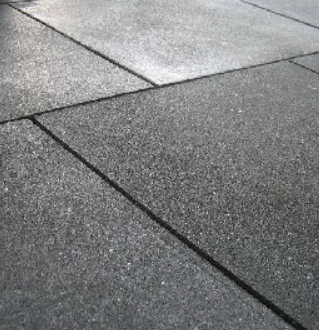 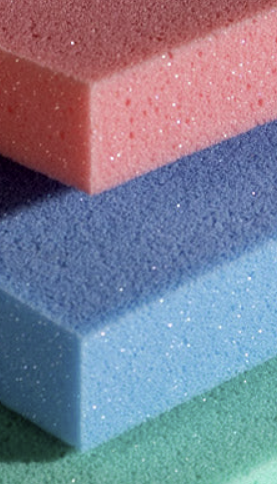 Rubber flooring
Rubber
Carbon fibre
Foam
Vulcolan
Kevlar
Gasket
AUTOMOTIVE 
SOLUTION
1
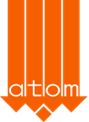 Automotive
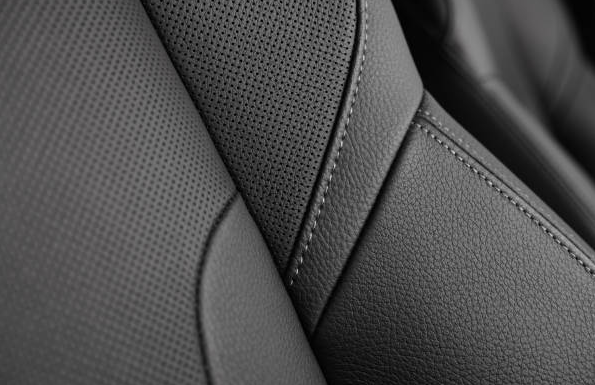 Car interior
2
1°Solution
Flex 3026 2H B3
This solution is ok for large pieces. Car seats or deashborad.
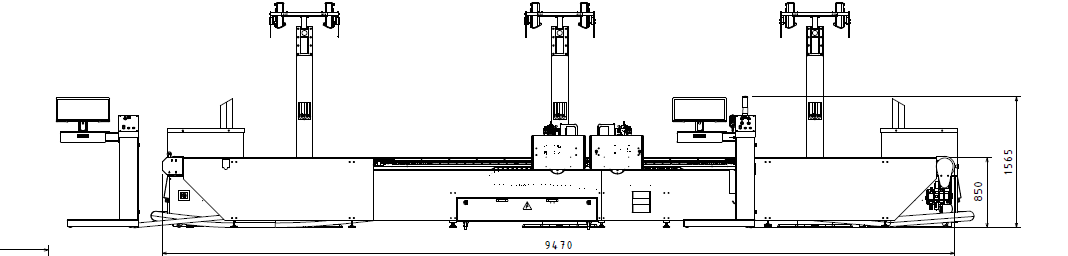 3
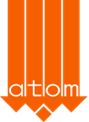 1°Solution
Flex 3026 2H B3
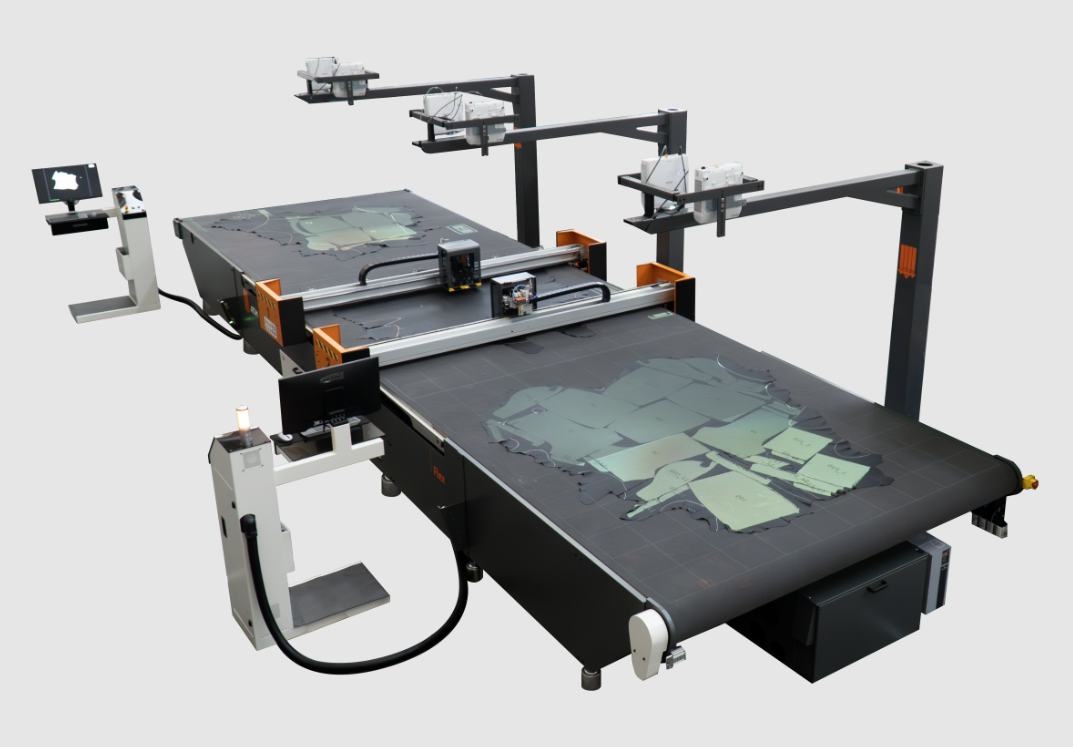 No Scanner
Interactive nesting 
Positioning check on working area (opt)
Projection on unload area (opt)
4
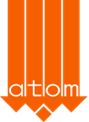 2°Solution
Flex 3026 2H B3
Three indipendent block with in line scanner. Solution proposted for a stearing wheel+upex on working and unloading area.
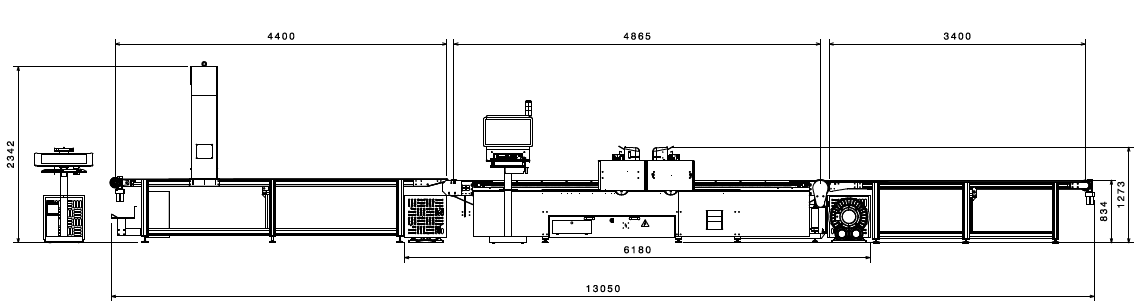 5
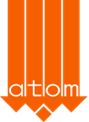 1°Solution
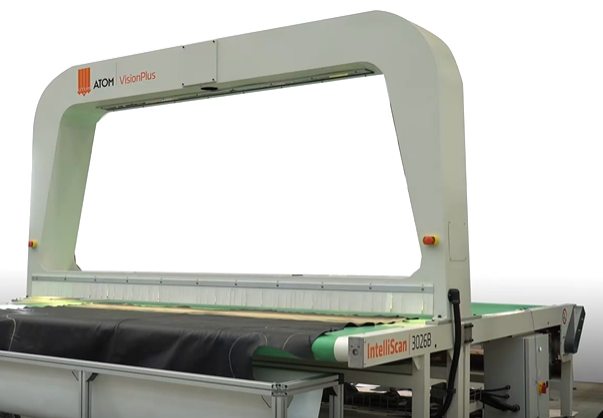 Flex 3026 2H B3
In line scanner
Automatic nesting or manual before cutting area 
Positioning check on working area (opt)
Projection on unload area (opt)
Job manager (opt)
Nesting strategy (opt)
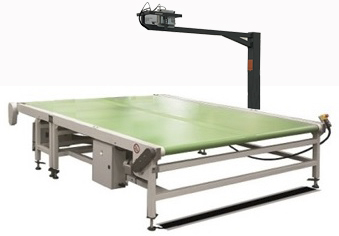 In line scanner
6
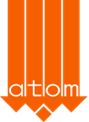 Indipendent unloading table
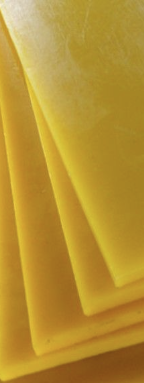 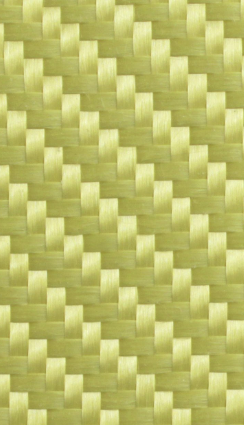 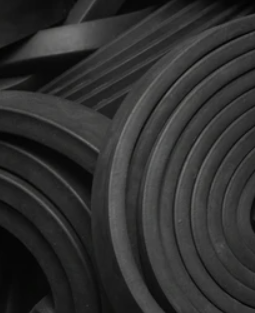 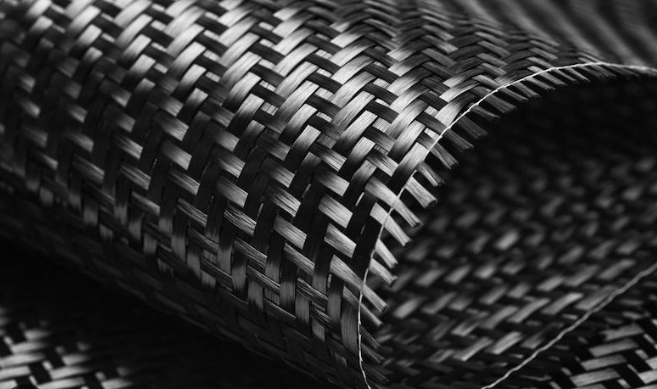 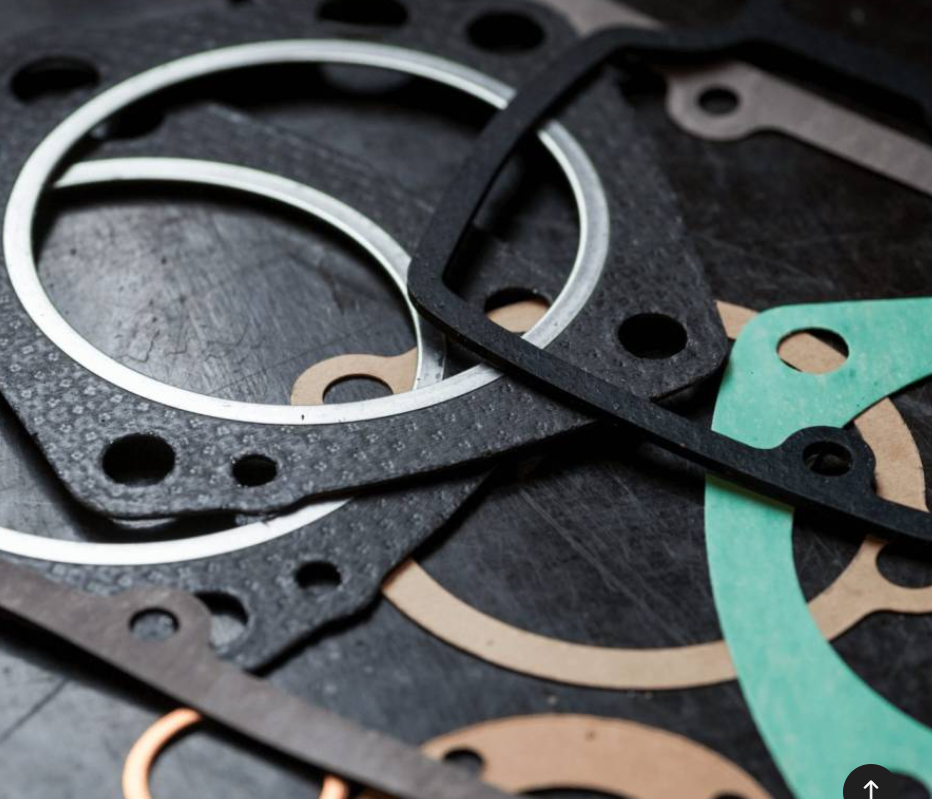 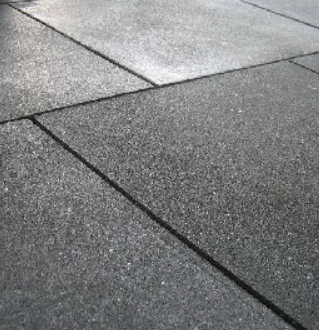 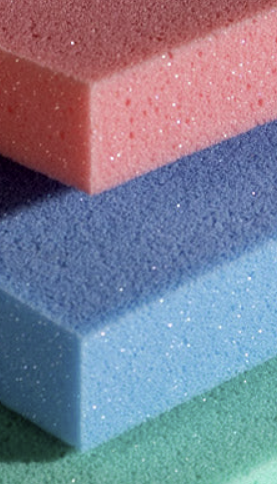 Rubber flooring
Rubber
Carbon fibre
Foam
Vulcolan
Kevlar
Gasket
THANKS
7
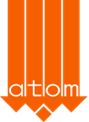